QUESTIONAIREHobbies
Daniela Holešová, Sára Grochalová I.H
How much time do you have after school?
Half of the people have 6 hours for doing their hobbies after school.
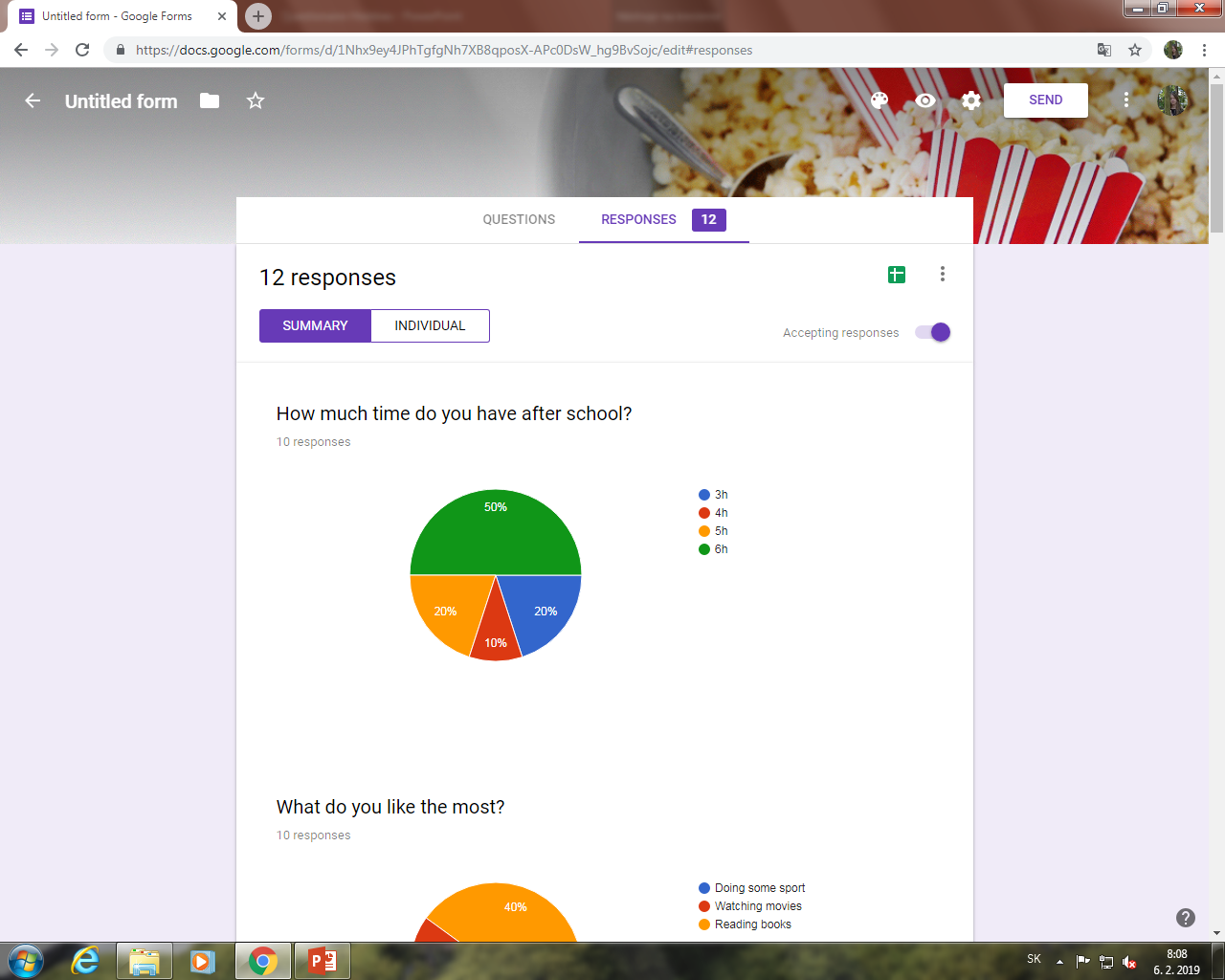 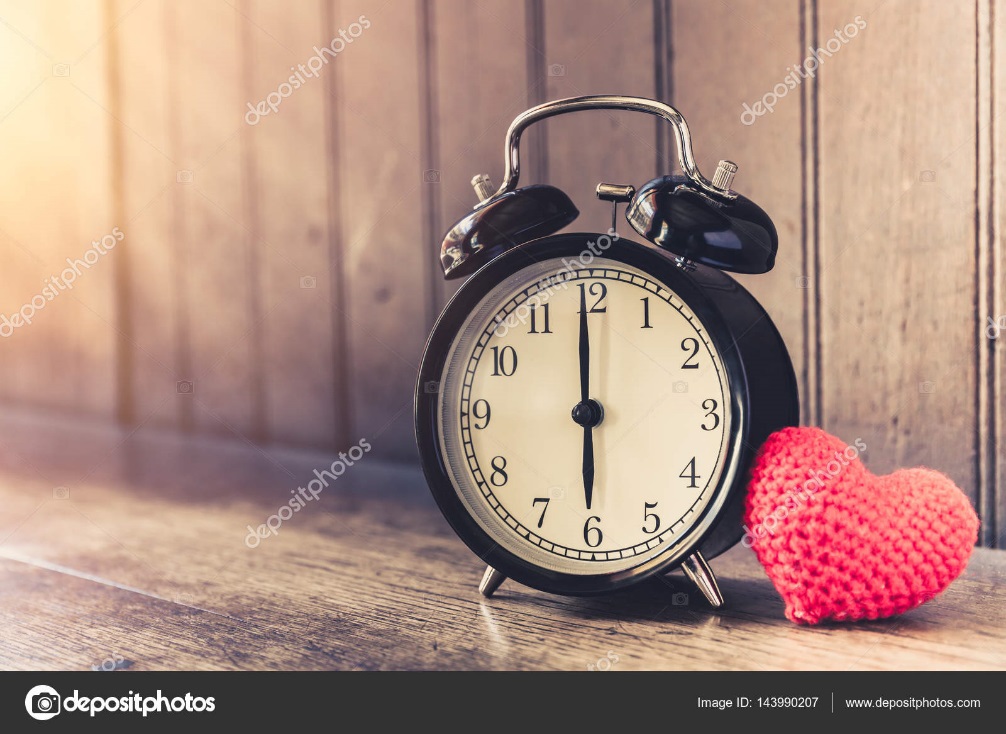 What do you like the most?
40% of the people like reading books in their free time.
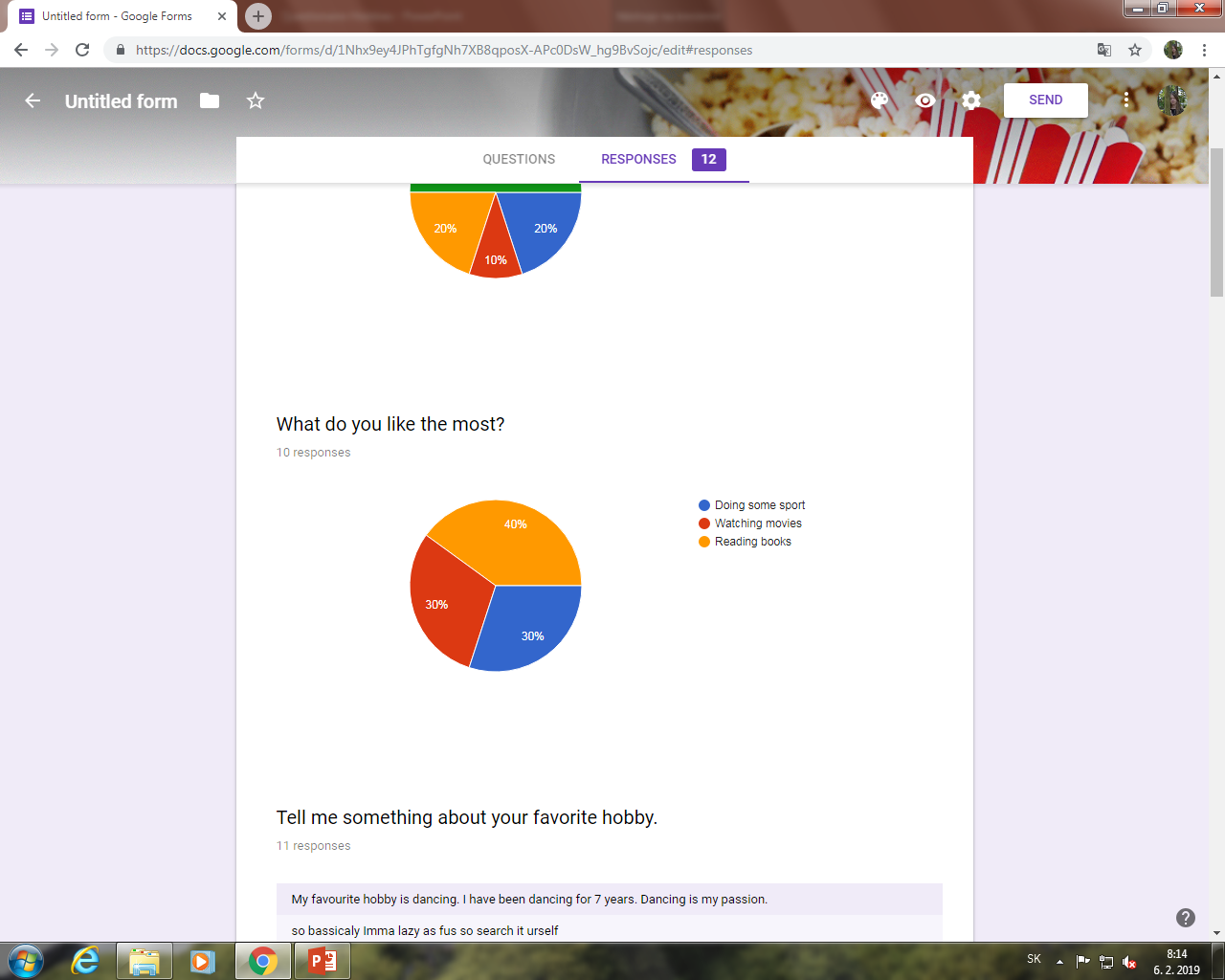 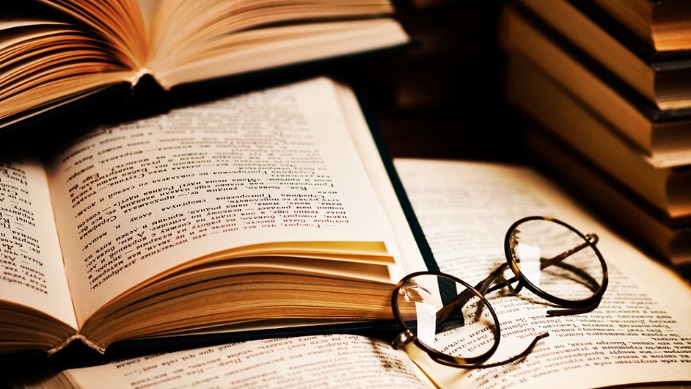 Favorite hobby
Most of the people said their favorite hobby is dancing and reading books.
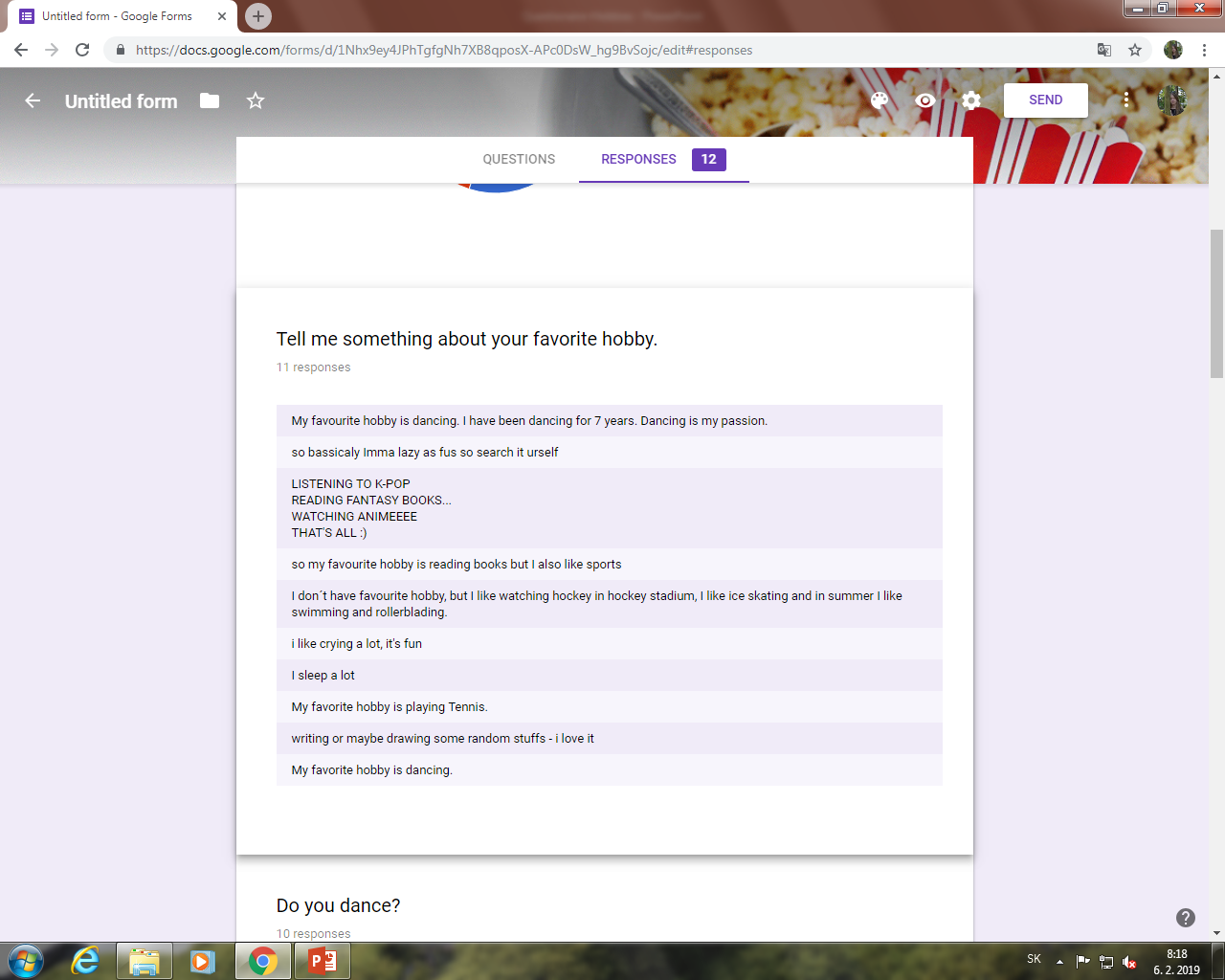 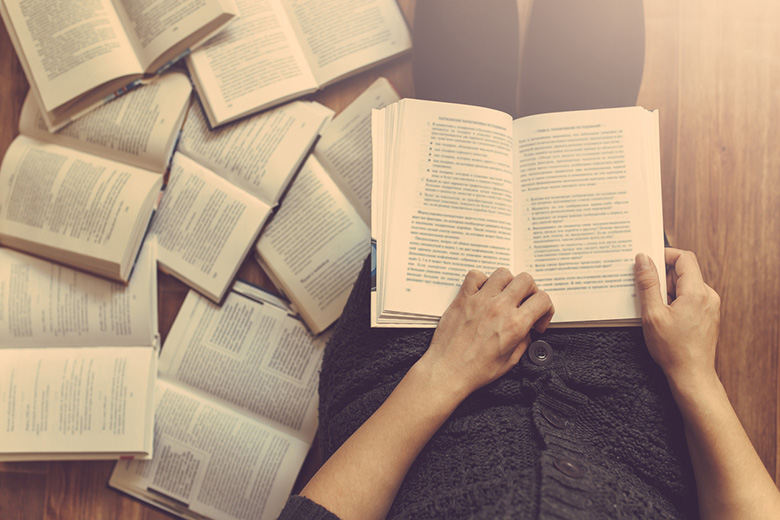 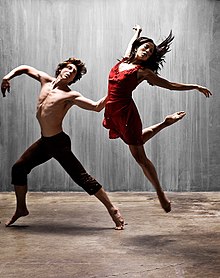 Dancing
A lot of people do not dance, but some of them dance ballet or freestyle.
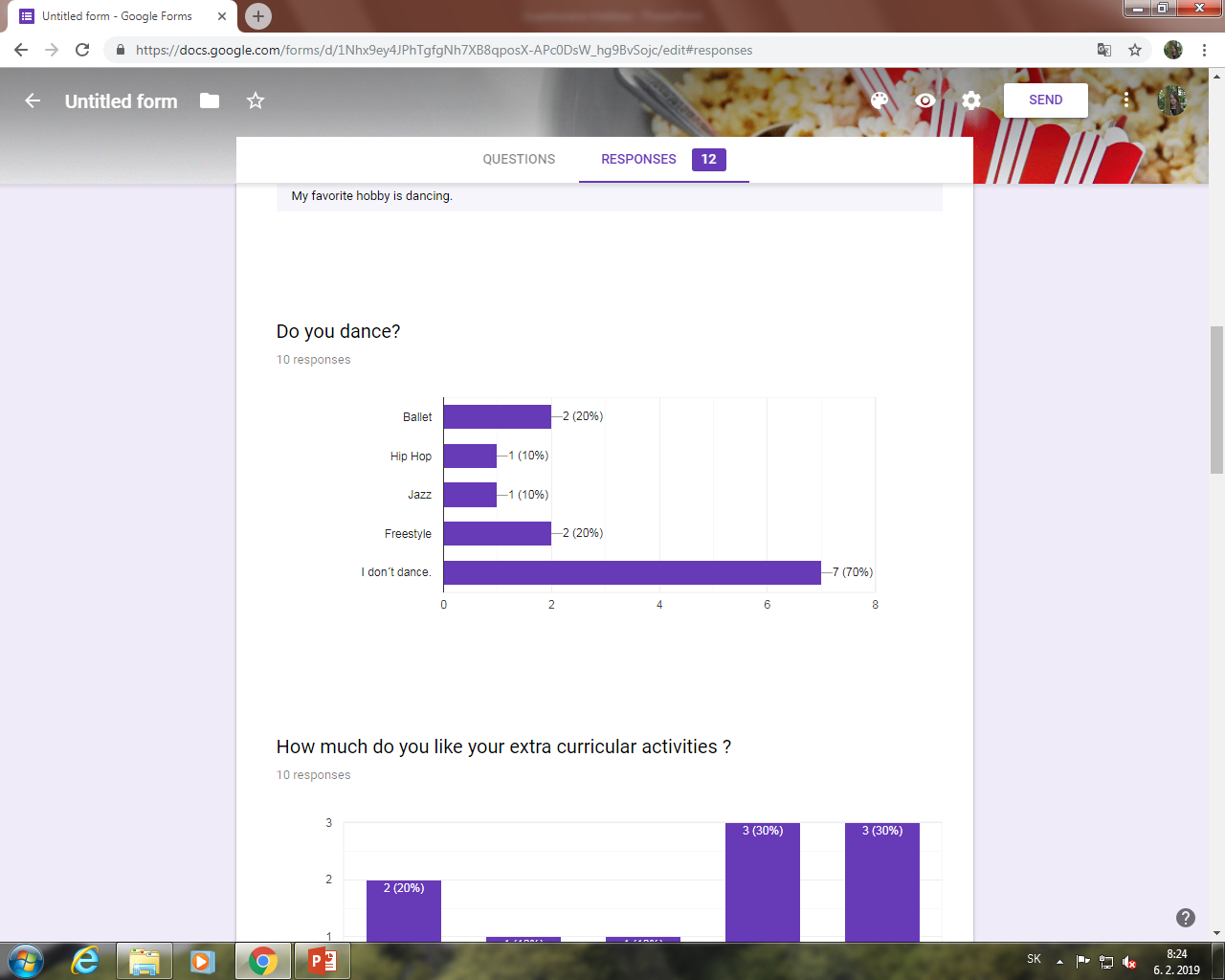 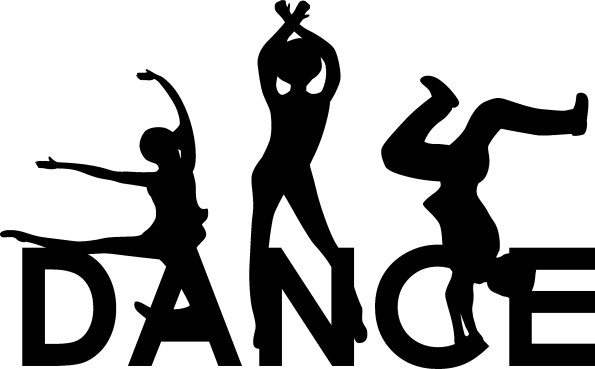 Extra curricular activities
Almost everyone love their extra curricular activities.
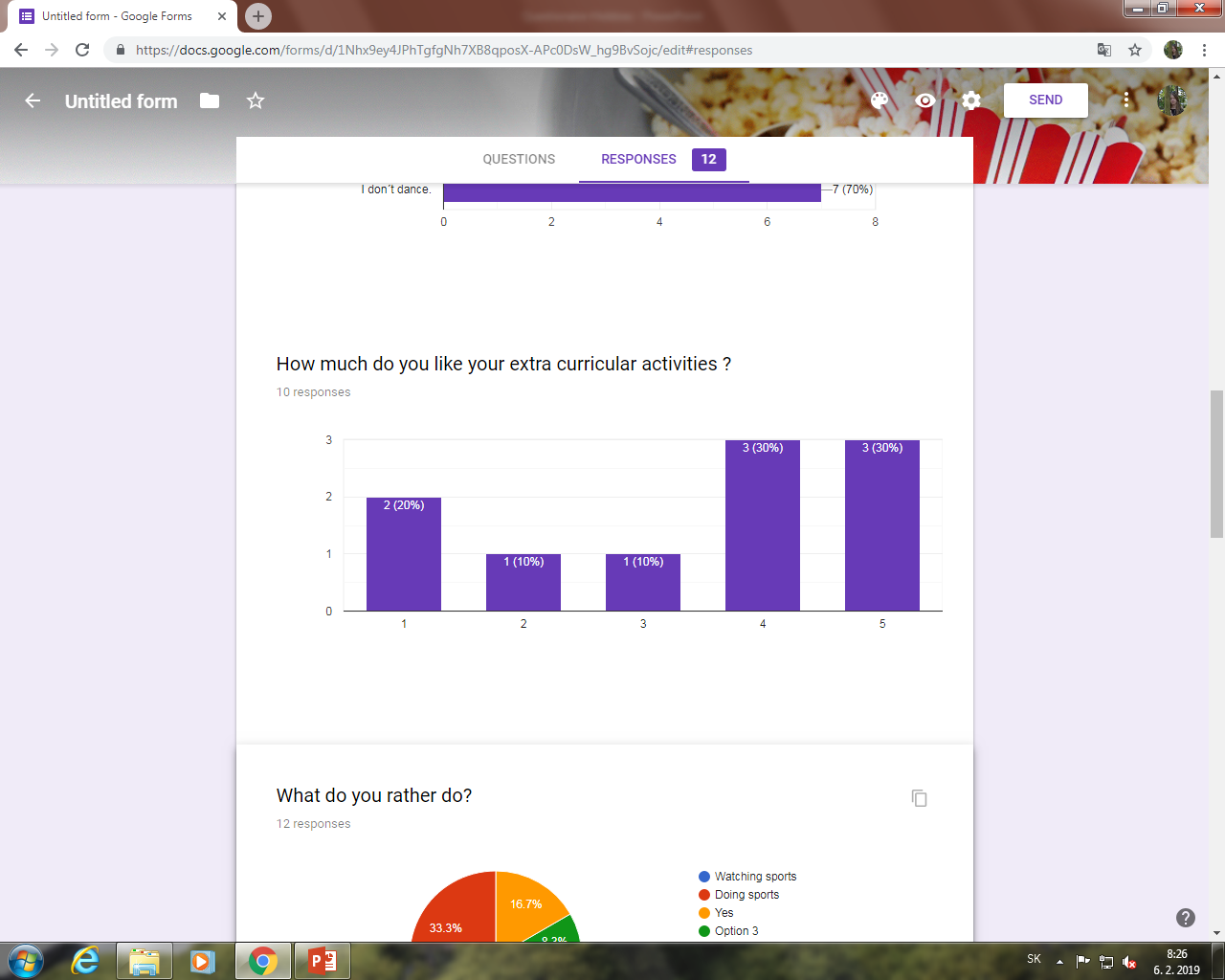 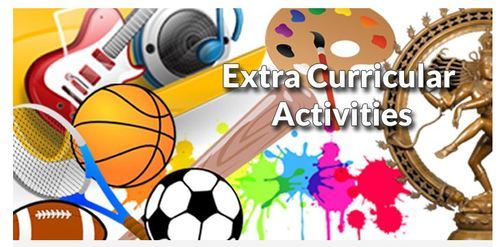 What do you rather do?
40%+ rather watch sports than do it.
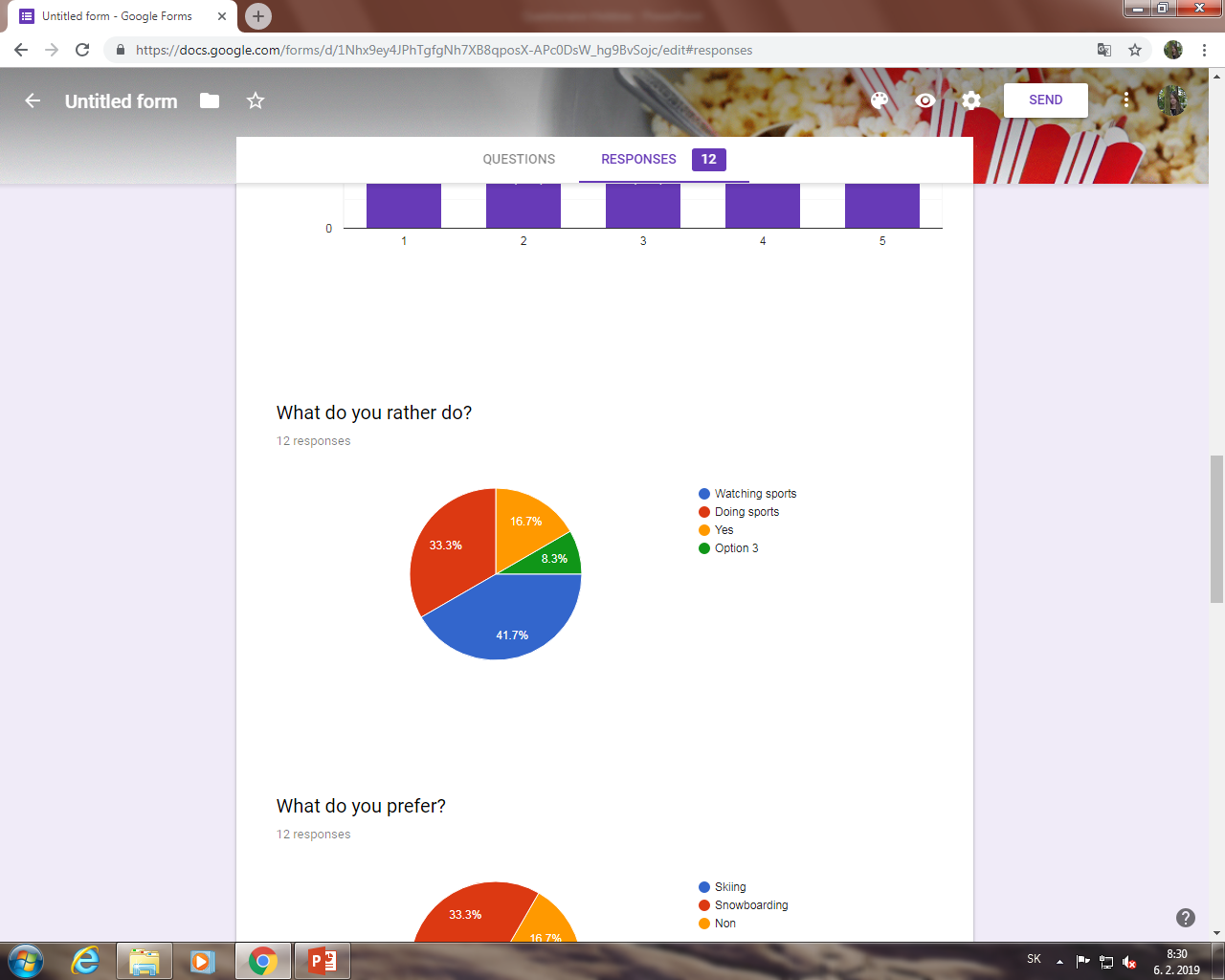 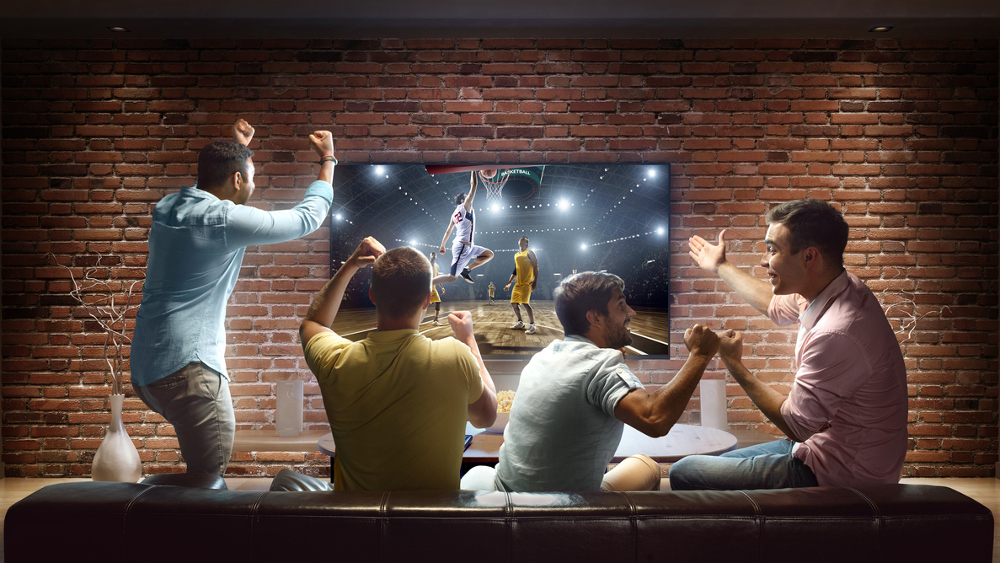 What do you prefer?
Half of the people prefer skiing.
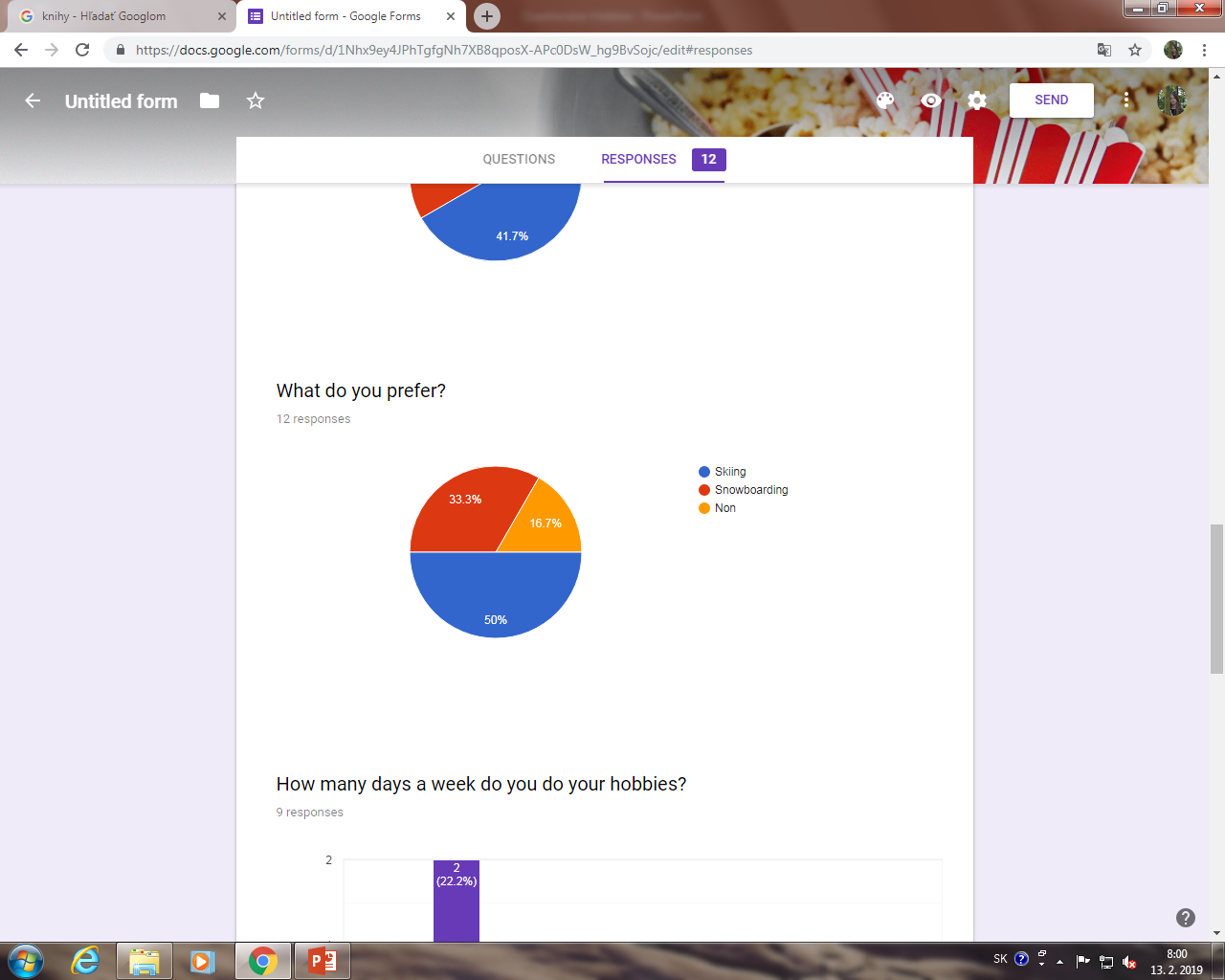 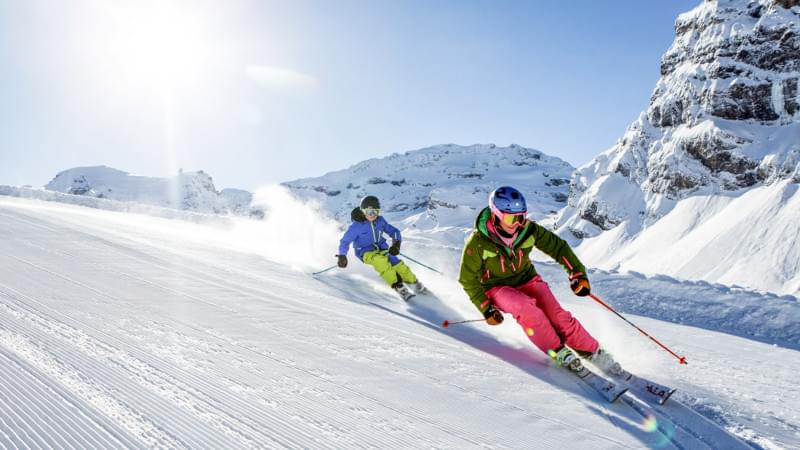 How many days a week do you do your hobbies?
33% of the people do they hobbies once a week.
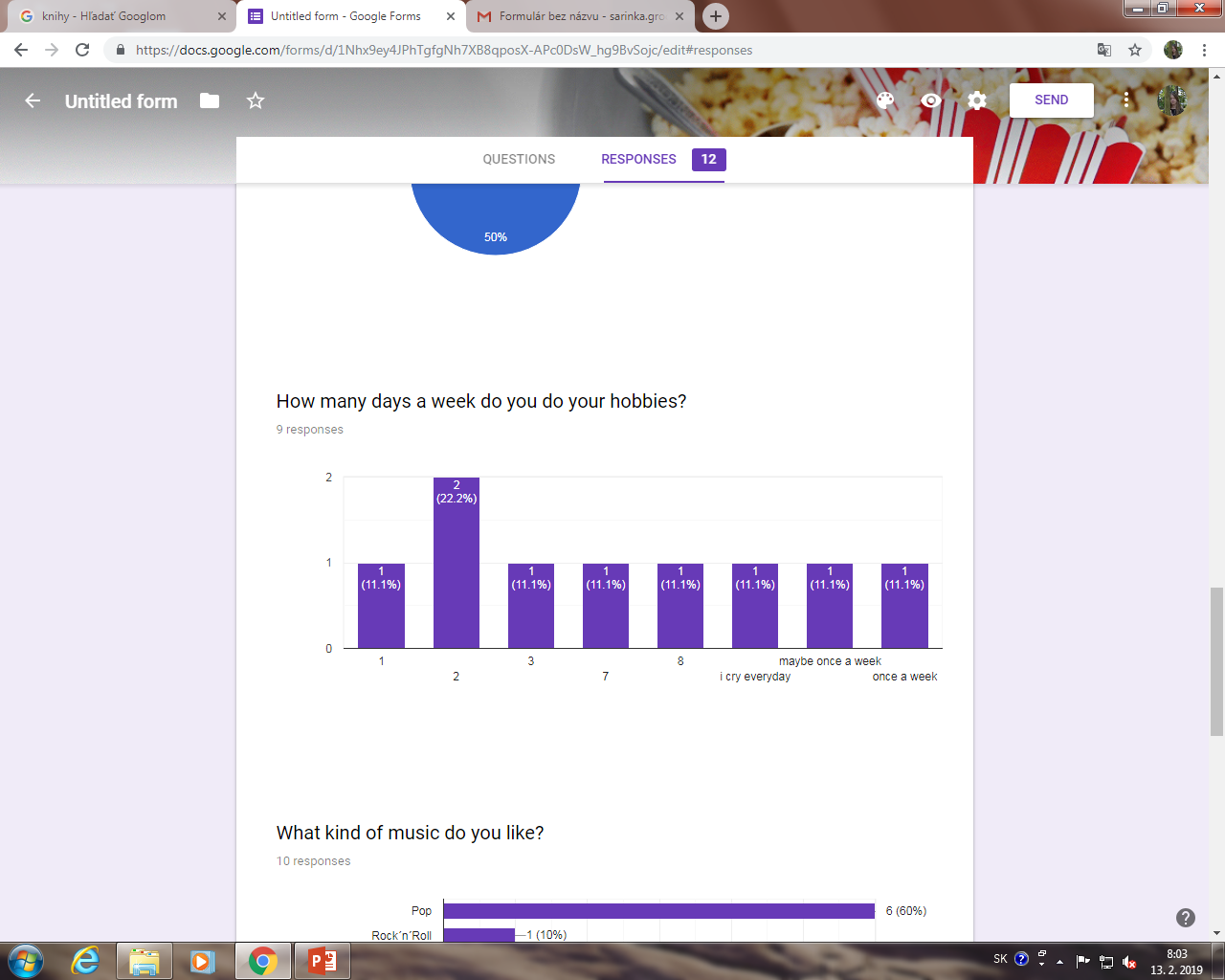 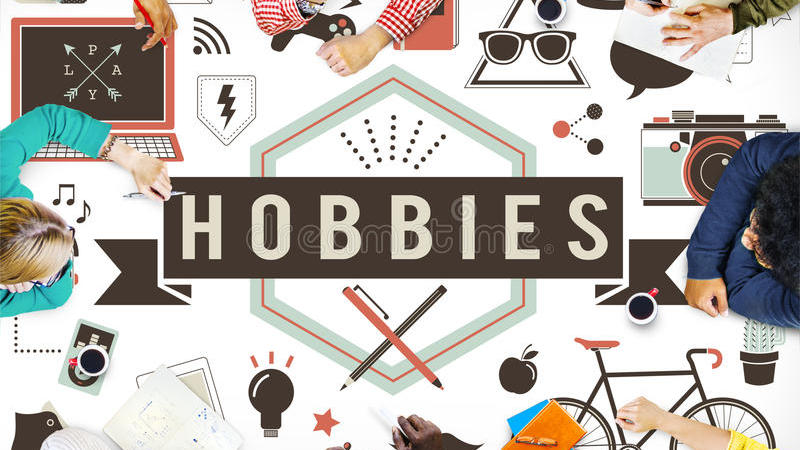 What kind of music do you like?
Most of the people like pop music and hip hop music.
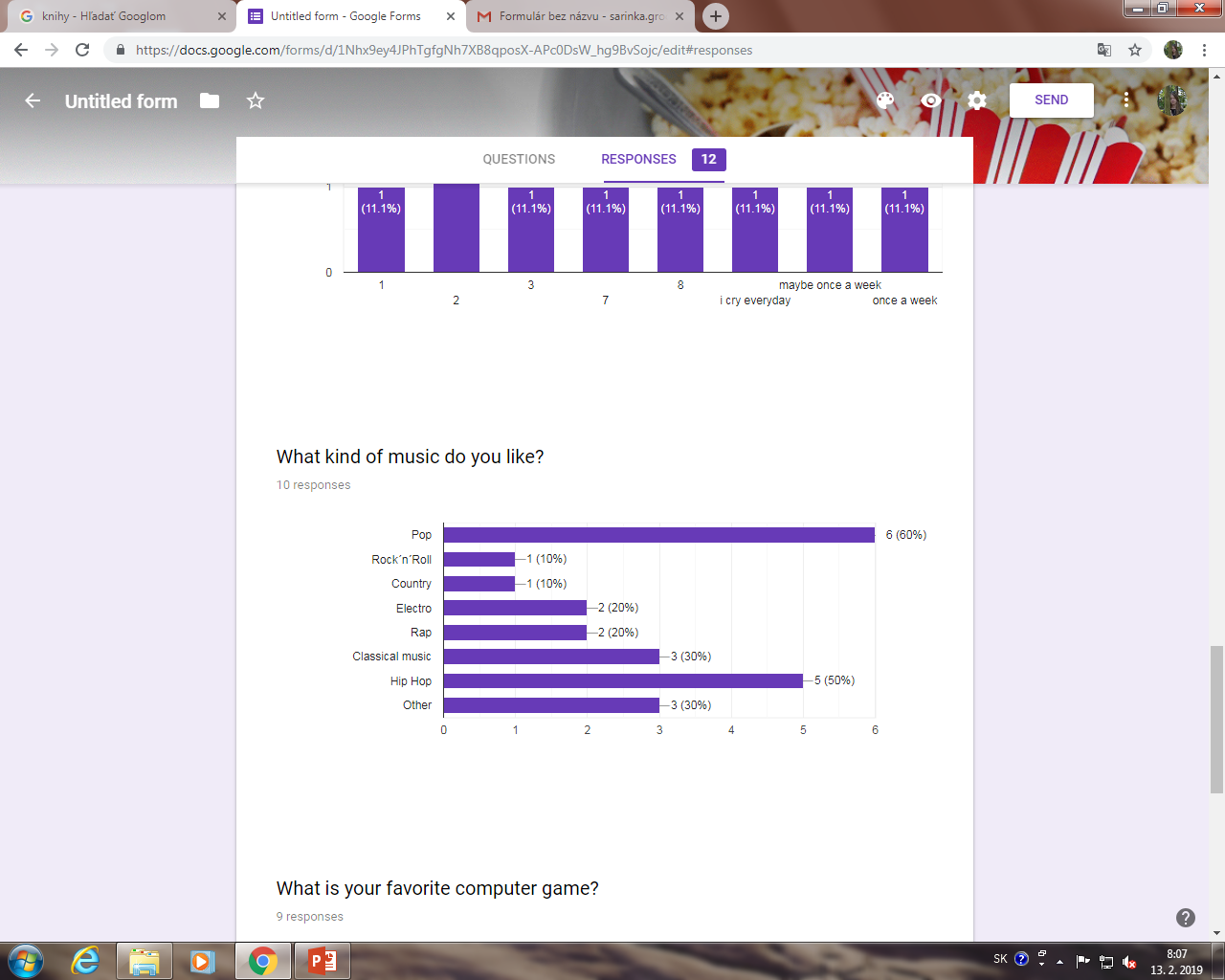 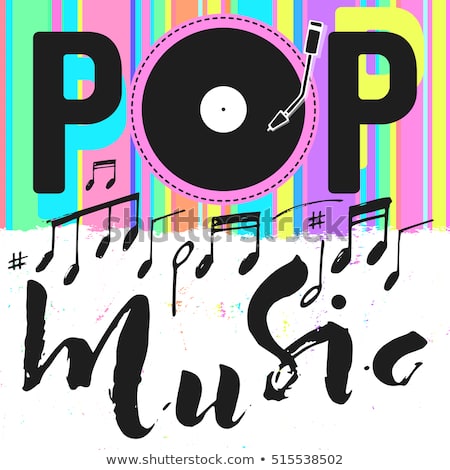 Favorite computer game
Most of the people don´t play computer games or they don´t have favorite one.
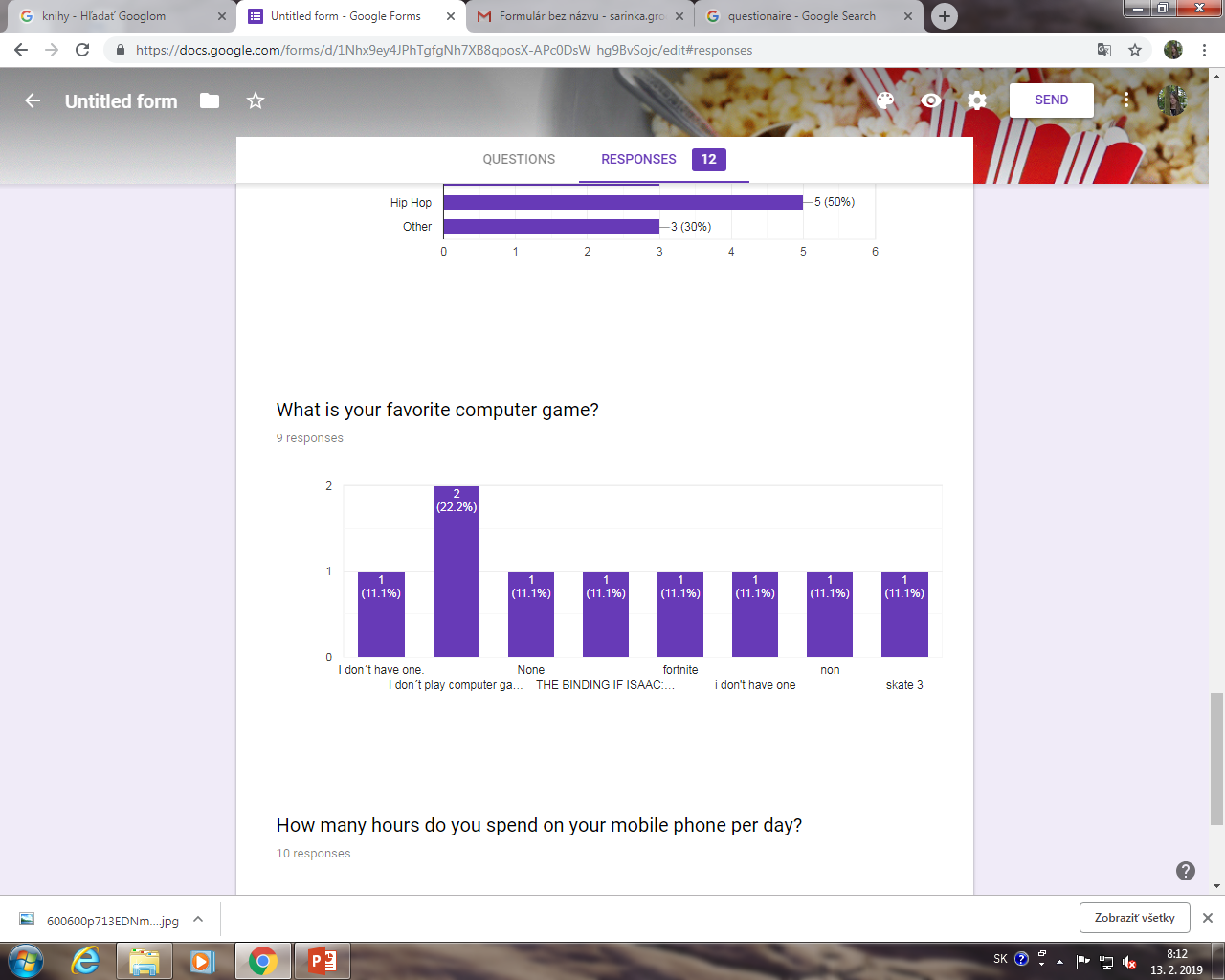 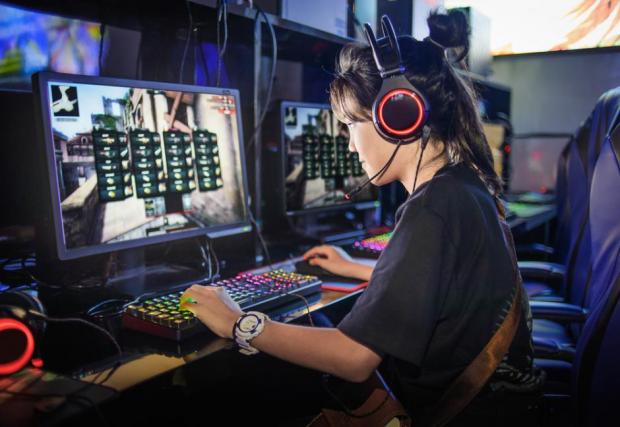 How many hours do you spend on a mobile per day?
A lot of people spend 3-4 hours on a mobile per day.
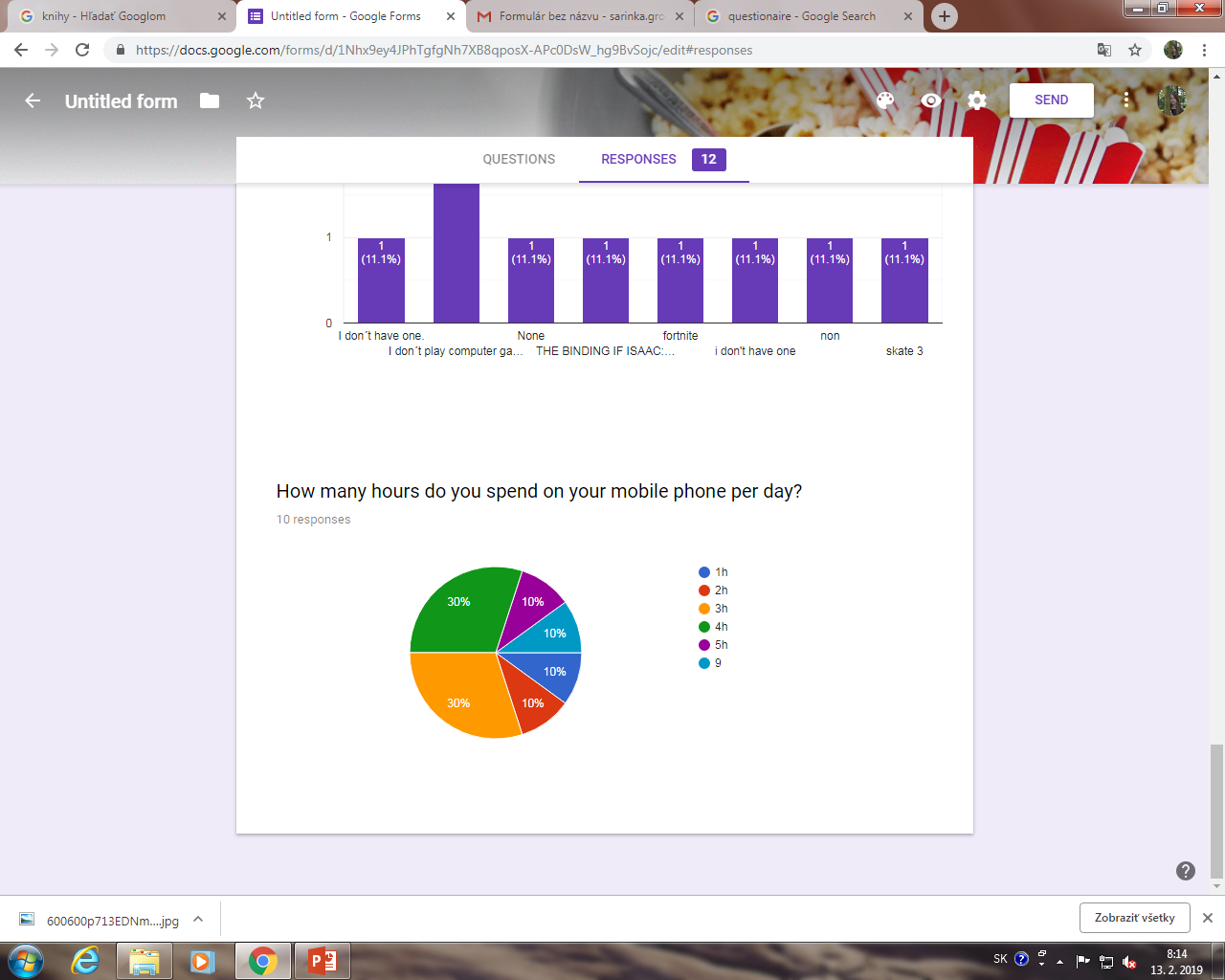 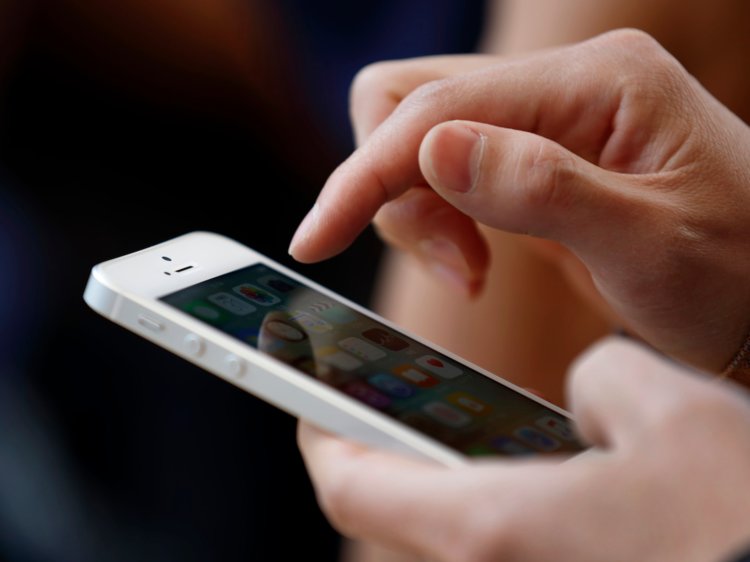 Thanks for attention